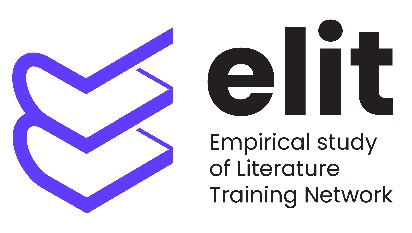 The morphosyntax of X-marking in Kazakh, Russian and Polish languages
Presenter: Ainur Kakimova
PhD candidate in Linguistics and Literature
Department of Foreign Languages and Literature
University of Verona
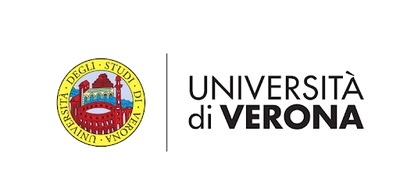 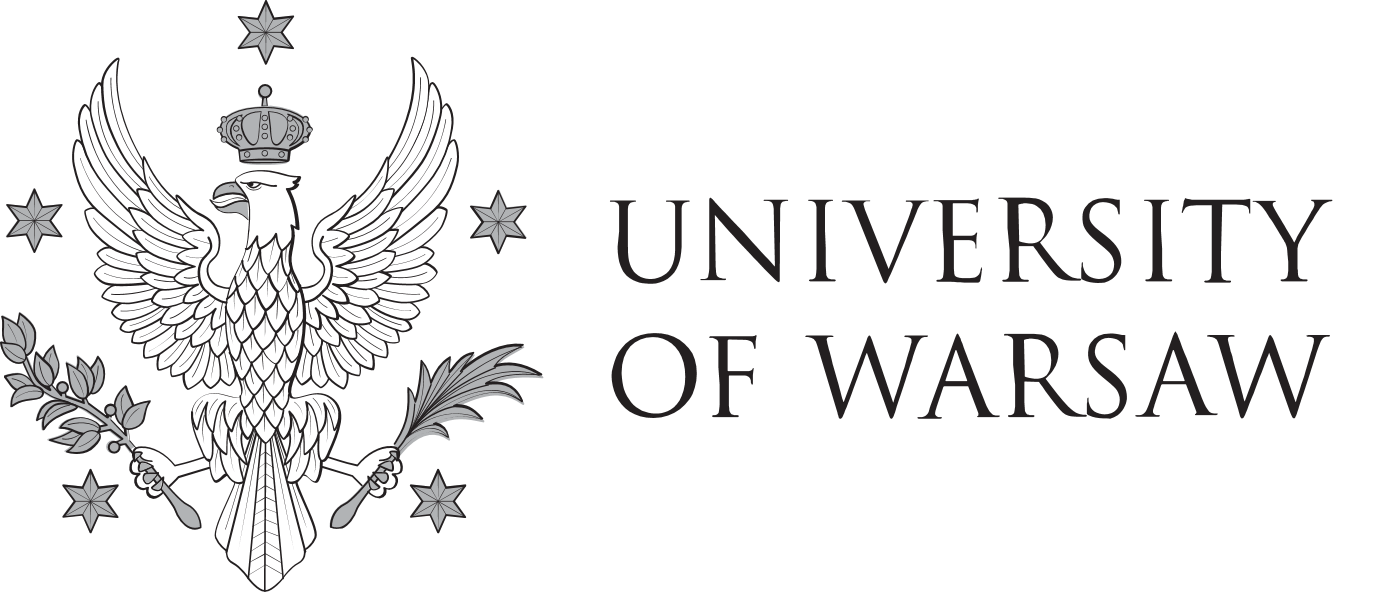 O-marking vs X-marking
O-marking
X-marking
ordinary
epistemically open scenarios
no additional morphology
Examples:
If Mary knows the answer, Sara knows the answer.
If Mary knew the answer, Sara knew the answer.
eXtra
counterfactuals, future less vivids
additional morphology + woll
Examples:
If Mary knew the answer, Sara would know the answer.
If Mary had known the answer, Sara would have known the answer.
Kazakh conditionals with present/future time reference
O-marking:
Eger     Marijam     žauap-ty       bіl-se,                 Sara  da   žauap-ty       bіl-er. 
if          Mary          answer-ᴀᴄᴄ   know-ᴄᴏɴᴅ.3sɢ  Sara  too  answer-ᴀᴄᴄ  know-ғᴜᴛ.3sɢ
'If Mary knows the answer, Sara knows the answer.'
X-marking:
Eger   Marijam    žauap-ty       bіl-se,                 Sara  da   žauap-ty       bіl-er                e-dі.
if        Mary         answer-ᴀᴄᴄ   know-ᴄᴏɴᴅ.3sɢ  Sara  too  answer-ᴀᴄᴄ  know-ғᴜᴛ.3sɢ   e.ᴀᴜx-ᴘsᴛ
'If Mary knew the answer, Sara would know the answer.'
Kazakh conditionals with past time reference
O-marking:
Eger Marijam  jauap-ty      bіl-gen bol-sa,              Sara  da   jauap-ty       bіl-gen. 
if      Mary      answer-ᴀᴄᴄ  know-ᴘsᴛ be-ᴄᴏɴᴅ.3sɢ  Sara  too  answer-ᴀᴄᴄ  know-ᴘsᴛ.3sɢ
'If Mary knew the answer, Sara knew the answer.'

X-marking:
Eger Marijam jauap-ty    bіl-gen     bol-sa,          Sara  da   jauap-ty       bіl-etin            e-dі.
if     Mary     answer-ᴀᴄᴄ know-ᴘsᴛ be-ᴄᴏɴᴅ.3sɢ  Sara  too  answer-ᴀᴄᴄ  know-ᴘsᴛ.3sɢ  e.ᴀᴜx-ᴘsᴛ
 'If Mary had known the answer, Sara would have known the answer.'
The auxiliary verb edi
planned future (to be going to);
to express past habitual activity (used to);
to describe that some action has already taken place (perfective).
Kazakh desire mood: wants vs wishes
O-marking
X-marking
Men jauapty        bіl-gei-min.
I      answer-ᴀᴄᴄ  know-sᴜʙᴊ-1sɢ 
‘I want to know the answer.’
Men  jauapty        bіl-gei        e-di-m.
I       answer-ᴀᴄᴄ  know-sᴜʙᴊ  ᴀᴜx-ᴘsᴛ-1sɢ
‘I  wish I knew the answer.’
Kazakh X-marked desires with present time reference
1) Men          jauap-ty        bіl-se-m               ғoj.
    I                answer-ᴀᴄᴄ   know-ᴄᴏɴᴅ-1sɢ   ᴀᴜx.sᴜʙᴊ
   ‘I wish I knew the answer.’

2) Men          jauapty          bіl-se-m               igi              e-di.
    I                answer-ᴀᴄᴄ   know-ᴄᴏɴᴅ-1sɢ   good.ᴀᴅᴊ    ᴀᴜx-ᴘsᴛ
   ‘I  wish I knew the answer.’
Kazakh X-marked desires with present time reference
3) Men          jauapty          bіl-gei                    e-di-m.
    I                answer-ᴀᴄᴄ   know-sᴜʙᴊ              ᴀᴜx-ᴘsᴛ-1sɢ
   ‘I  wish I knew the answer.’

4) Men          jauapty          bіl-se-m                  e-ken.
    I                answer-ᴀᴄᴄ   know-ᴄᴏɴᴅ-1sɢ       ᴀᴜx.ᴘʀs
   ‘I wish I knew the answer.’

5) Men          jauapty          bіl-se-m                  de-p           e-dі-m.
    I                answer-ᴀᴄᴄ   know-ᴄᴏɴᴅ-1sɢ      ᴀᴜx-ᴘʀs      ᴀᴜx-ᴘsᴛ-1sɢ
   ‘I  wish I knew the answer.’
Kazakh X-marked desires with past time reference
1) Men          jauap-ty        bіl-gen-de               ғoj.
    I                answer-ᴀᴄᴄ   know-ᴘsᴛ-ᴄᴏɴᴅ      ᴀᴜx.sᴜʙᴊ
   ‘I wish I had known the answer.’                         

2) Men          jauapty          bіl-se-m                  de-gen      e-dі-m.
    I                answer-ᴀᴄᴄ   know-ᴄᴏɴᴅ-1sɢ       ᴀᴜx-ᴘsᴛ    ᴀᴜx-ᴘsᴛ-1sɢ
   ‘I  wish I had known the answer.’
Similarities between X-marking in conditionals and desires
Kazakh language:
von Fintel and Iatridou, 2022:
I want (consequent) that p (antecedent) 

if p (antecedent), q (consequent)
p (antecedent) q (consequent)

if p (antecedent), q (consequent)
X-marked conditional:
if ɴᴘ ɴᴘ ᴠ-ᴄᴏɴᴅ, ɴᴘ ɴᴘ ᴠ-ғᴜᴛ ᴀᴜx-ᴘsᴛ
X-marked desire:
ɴᴘ ɴᴘ ᴠ-ᴄᴏɴᴅ ᴀᴜx-ᴘʀs ᴀᴜx-ᴘsᴛ
Russian conditionals with present time reference
O-marking:
Esli     Marija    zna-et              otvet,          to     Sara    zna-et               otvet.
if         Mary      know-ᴘʀs.3sɢ  answer.ᴀᴄᴄ then Sara    know-ᴘʀs.3sɢ   answer.ᴀᴄᴄ
'If Mary knows the answer, Sara knows the answer.'
X-marking:
Esli     Marija    zna-l-a              by    otvet,          to     Sara    zna-l-a              by  otvet.
if        Mary       know-ᴘsᴛ-3ғsɢ  bʏ   answer.ᴀᴄᴄ then  Sara    know-ᴘsᴛ-3ғsɢ  bʏ answer.ᴀᴄᴄ
'If Mary knew the answer, Sara would know the answer.'
Russian conditionals with past time reference
O-marking:
Esli     Marija    zna-l-a                otvet,          to     Sara    zna-l-a               otvet.
if        Mary       know-ᴘsᴛ-3ғsɢ   answer.ᴀᴄᴄ then  Sara    know-ᴘsᴛ-3ғsɢ   answer.ᴀᴄᴄ
'If Mary knew the answer, Sara knew the answer.'
X-marking:
Esli     Marija    zna-l-a              by    otvet,          to     Sara    zna-l-a              by  otvet.
if        Mary       know-ᴘsᴛ-3ғsɢ  bʏ   answer.ᴀᴄᴄ then  Sara    know-ᴘsᴛ-3ғsɢ  bʏ answer.ᴀᴄᴄ
'If Mary had known the answer, Sara would have known the answer.'
Present vs past X-marked conditionals in Russian
Past:
Esli Marija znala by otvet včera, to Sara znala by otvet.

'If Mary had known the answer yesterday, Sara would have known the answer.'
Present:
Esli Marija znala by otvet sejčas, to Sara znala by otvet.

'If Mary knew the answer now, Sara would know the answer.'
Russian conditionals with future time reference
O-marking:
Esli     Marija    u-zna-et              otvet,          to     Sara     u-zna-et                   otvet.
if         Mary      ᴘғᴠ-know-ᴘʀs.3sɢ  answer.ᴀᴄᴄ then Sara  ᴘғᴠ-know-ᴘʀs.3sɢ   answer.ᴀᴄᴄ
'If Mary knows the answer, Sara will know the answer.'
X-marking:
Esli  Marija  u-zna-l-a               by  otvet,           to    Sara  u-zna-l-a              by otvet.
if     Mary     ᴘғᴠ-know-ᴘsᴛ.3sɢ bʏ  answer.ᴀᴄᴄ then Sara  ᴘғᴠ-know-ᴘsᴛ.3sɢ bʏ answer.ᴀᴄᴄ
'If Mary had known the answer (in future), Sara would have known the answer.'
Russian desires: wants vs wishes
O-marking
X-marking
Ja     ho-ču         znatʹ        otvet. 
I       want-1sɢ   know.ɪɴғ answer.ᴀᴄᴄ
‘I want to know the answer.’
Ja hote-l-a         by    znatʹ        otvet.
I   want-ᴘsᴛ-1sɢ bʏ   know.ɪɴғ answer.ᴀᴄᴄ
‘I wish I knew the answer.’
Polish conditionals with present time reference
O-marking:
Jeśli       Maria     zna                  odpowiedź,      to      Sara      zna                  odpowiedź. 
if            Mary      know.ᴘʀs.3sɢ  answer.ᴀᴄᴄ      then   Sara      know.ᴘʀs.3sɢ  answer.ᴀᴄᴄ
'If Mary knows the answer, Sara knows the answer.'
X-marking:
Gdy-by  Maria   zna-ł-a              odpowiedź,    to-by       Sara      zna-ł-a               odpowiedź.
if-bʏ     Mary     know-ᴘsᴛ-3ғsɢ  answer.ᴀᴄᴄ    then-bʏ   Sara      know-ᴘsᴛ-3ғsɢ   answer.ᴀᴄᴄ
'If Mary knew the answer, Sara would know the answer.'
Polish conditionals with past time reference
O-marking:
Jeśli    Mary   zna-ł-a                odpowiedź,     to      Sara      zna-ł-a                 odpowiedź.
if        Mary   know-ᴘsᴛ-3ғsɢ    answer.ᴀᴄᴄ      then   Sara     know-ᴘsᴛ-3ғsɢ    answer.ᴀᴄᴄ
'If Mary knew the answer, Sara knew the answer.'
X-marking:
Gdy-by Maria zna-ł-a              odpowiedź,     to-by       Sara      zna-ł-a              odpowiedź.
if-by     Mary  know-ᴘsᴛ-3ғsɢ  answer.ᴀᴄᴄ     then-by   Sara      know-ᴘsᴛ-3ғsɢ  answer.ᴀᴄᴄ
'If Mary had known the answer, Sara would have known the answer.'
Temporal adverb vs plusquamperfect
Temporal adverb
Czas zaprzeszły (plusquamperfectum)
“Jeślibyś wcześniej uczył się systematycznie, to zdałbyś jutro ten egzamin.” (Polańska, 2006: 25)
“Jeślibyś był się uczył systematycznie, to zdałbyś jutro ten egzamin.” (Polańska, 2006: 25 - not used in contemporary Polish)
“If you had been studying systematically, you would probably pass the exam tomorrow.” (Pilch, 1999: 17)
Polish conditionals with future time reference
O-marking:
Jeśli Maria do-wie             się odpowiedź, to    Sara do-wie               się odpowiedź.
if      Mary  ᴘғᴠ-know.ᴘʀs.3sɢ answer.ᴀᴄᴄ then Sara  ᴘғᴠ-know.ᴘʀs.3sɢ   answer.ᴀᴄᴄ
'If Mary knows the answer, Sara will know the answer.'
X-marking:
Jeśli-by Maria do-wiedzi-ał-a się odpowiedź, to     Sara do-wiedzi-ał-a-by się odpowiedź.
If-bʏ     Mary  ᴘғᴠ-know-ᴘsᴛ-3sɢ  answer.ᴀᴄᴄ then Sara  ᴘғᴠ-know-ᴘsᴛ-3sɢ-bʏ answer.ᴀᴄᴄ
'If Mary had known the answer (in future), Sara would have known the answer.'
Another use of fake past tense in Polish
Będ-ę              pracowa-ł-a       w       biurze.
ᴀᴜx.ғᴜᴛ-1sɢ    work-ᴘsᴛ-3ғsɢ   in       office.ʟᴏᴄ
'I will work in the office.'
Polish desires: wants vs wishes
O-marking
X-marking
Chc-ę        znać        odpowiedź.
want-1sɢ   know.ɪɴғ answer.ᴀᴄᴄ
‘I want to know the answer.’
Chcia-ł-by-m        znać         odpowiedź. 
want-ᴘsᴛ-bʏ-1sɢ   know.ɪɴғ  answer.ᴀᴄᴄ
‘I wish I knew the answer.’
X-marking in Kazakh, Russian and Polish